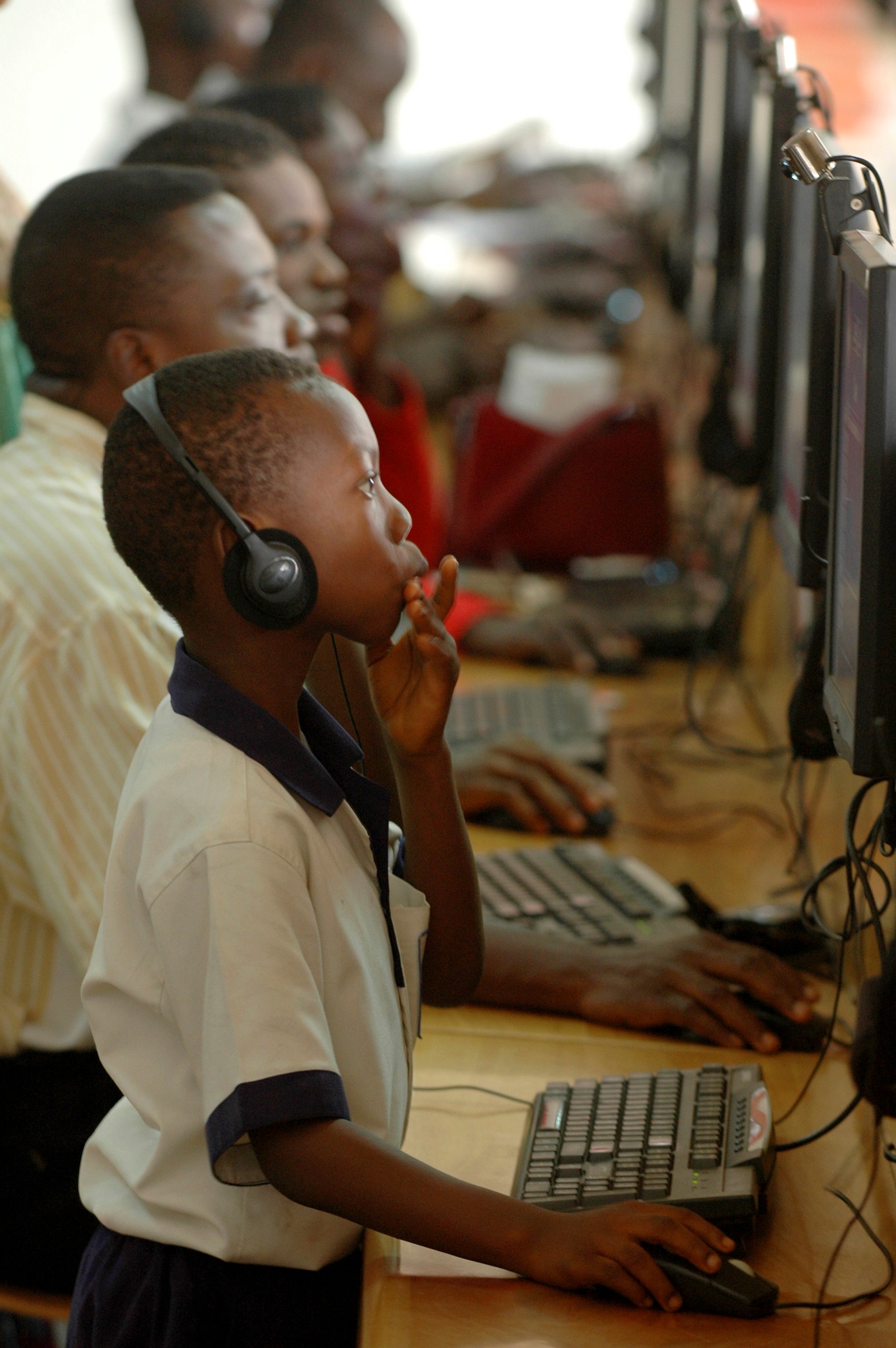 IDEA
Interactive Distance Education Applications
Tommy Dewick
Ashley Ozery
Kara Werner
Definition of Development
Development is a combination of economic growth and social change.
These two measures cannot be truly independent; instead, they are interrelated.
Economy
Ghana’s GDP is $1,552 and is growing at one of the fastest rates in West Africa.
Education
Critical for poverty reduction and development
UN Millennium Development Goal
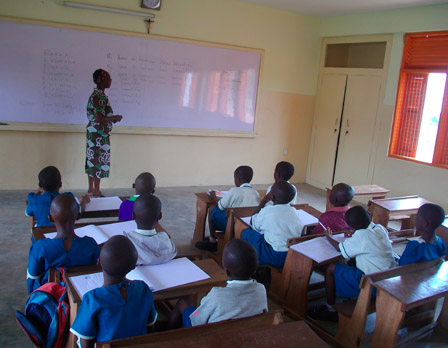 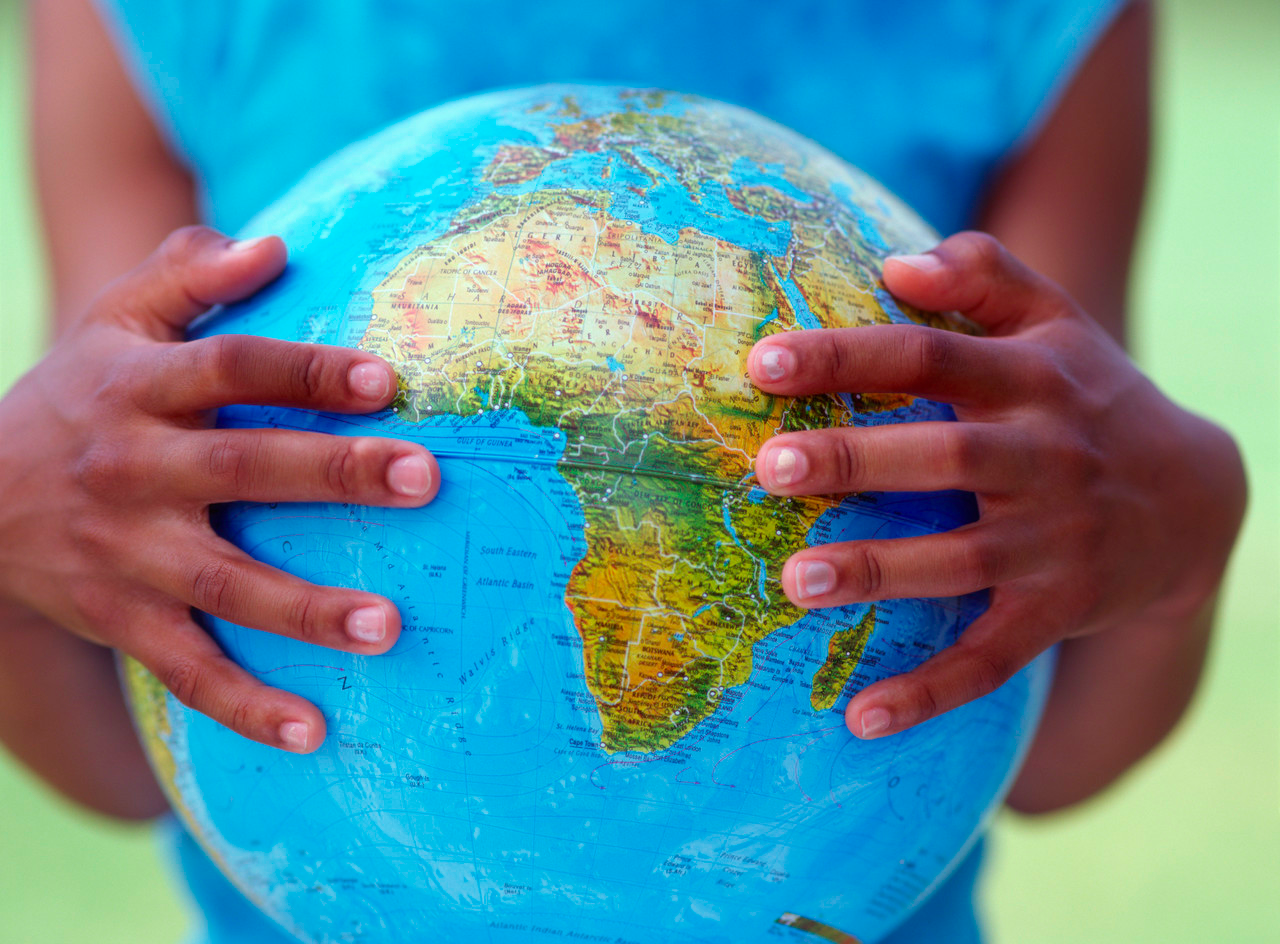 Primary vs. Secondary School
Enrollment Rates
Completion Rates
2008: Primary school enrollment up to 77%
2007: Secondary school enrollment up to 47.4%
2007: Primary school completion, 75.9%
2003: Secondary school drop-out rate, 13.5%
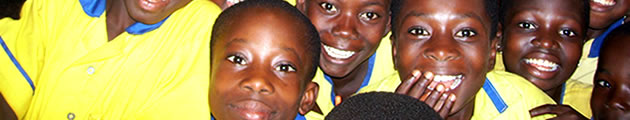 Quality of education
Teachers
Percentage of
Trained Teachers
Decreased student: teacher ratio
Average class sizes: 35-55
Percent of trained teachers is decreasing each year
Outdated materials in classrooms
Infrastructure
Vital for development of all sectors
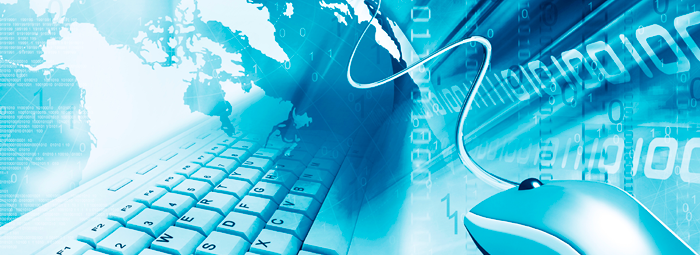 Internet Usage
Mission Statement
We aim to help enhance the quality of education provided by a rural Ghanaian school by supplementing its curriculum with distance-learning technology.
Benefits
Compensates for:
Subpar quality of education at Ghanaian schools
Poorly trained teachers
Lessons missed due to teacher absences
Information & Communications Technology
Provide better economic opportunities
New market access
Skills necessary for professionals
Supplement education
Entertainment
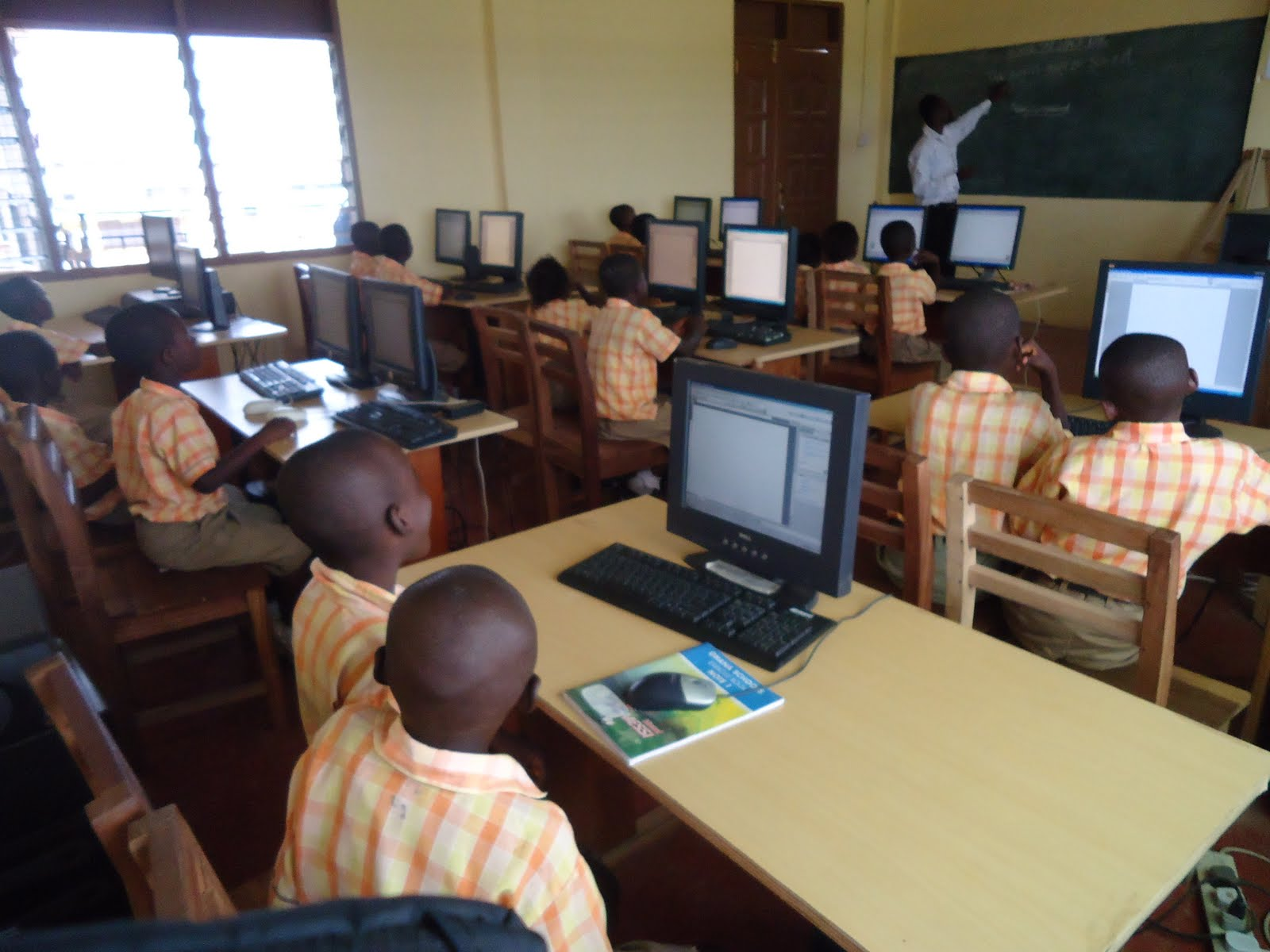 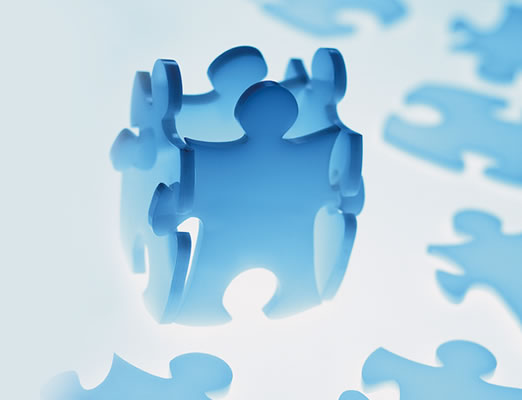 Our Partners
Inveneo
OOG voor Ghana
oneVillage Foundation
Inveneo
ICT company with focus on developing states
Experience in Ghana
Familiar with unique challenges
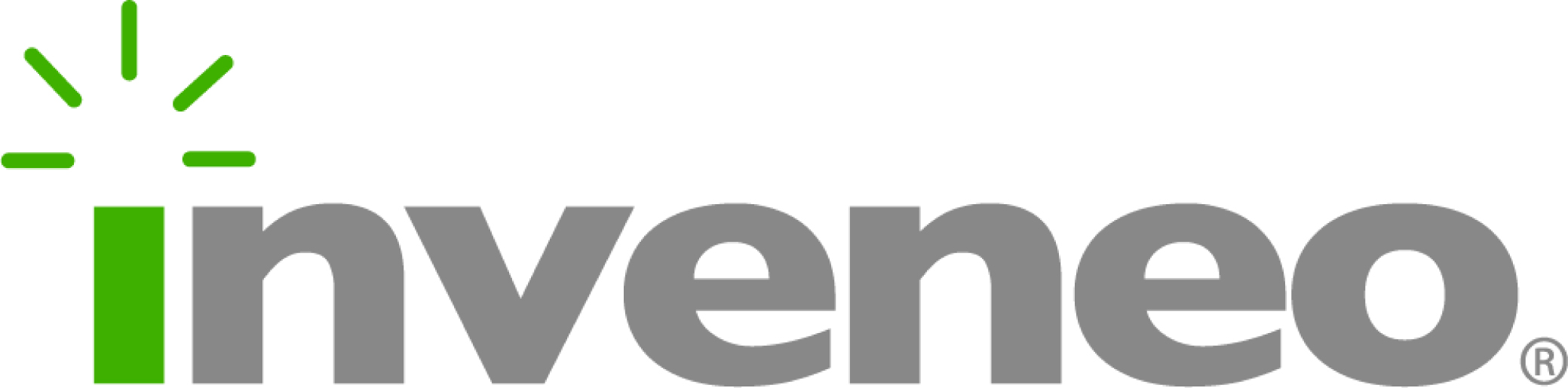 OOG voor Ghana
Dutch NGO with mission to educate Ghanaians
ICT lesson plans
CDs with educational materials
Computer Science
Teacher Training
Mathematics
English
Typing Programs
Computer Games
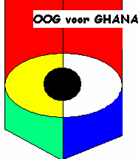 oneVillage Foundation
Ghana-based arm of operation
Devoted to increasing ICTs
Sustainability and Workshops
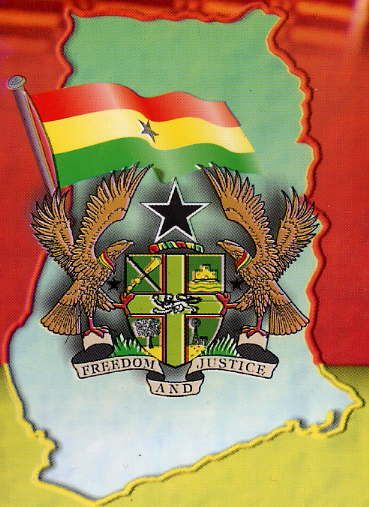 How It Will Work
Step One: Preparation
Step Two: Prepare the Computers
Step Three: Education and Training
Step Four: Implementation into the Curriculum
Step 1: Preparation
Choosing a location:
Rural
Access to electricity 
Minimal logistical issues
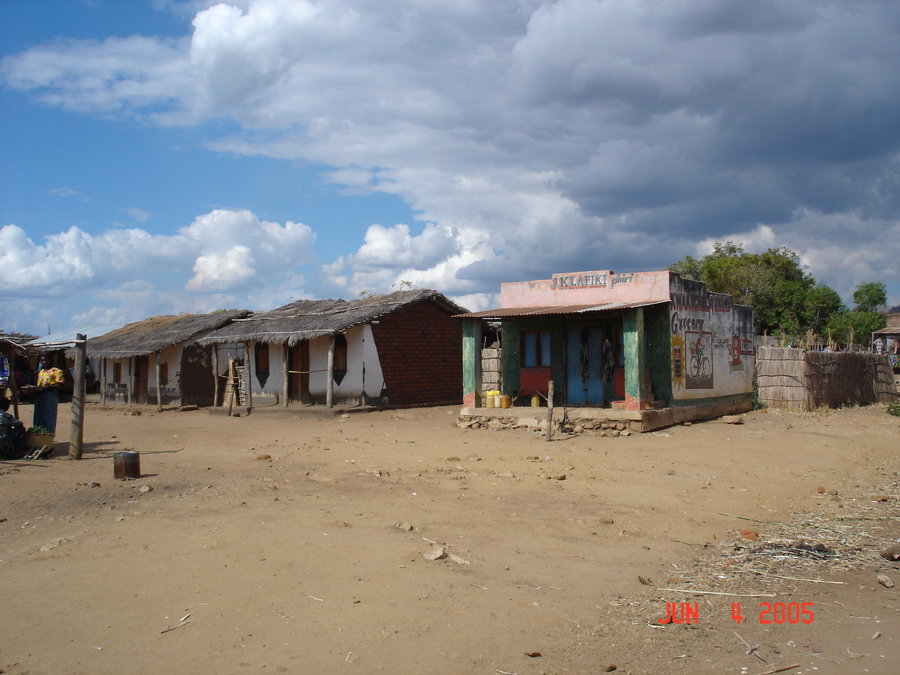 Step 1: Preparation
Afranse, Ajumako district
No government program
Electrical grid
Cooperate with SEAD Ghana
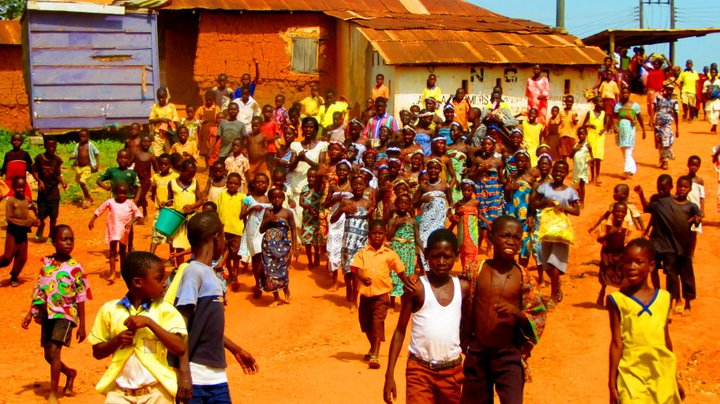 Step 1: Preparation
Choosing a School: 
Open to new techniques
Smaller school
Promotes higher education
Not a part of gov. program
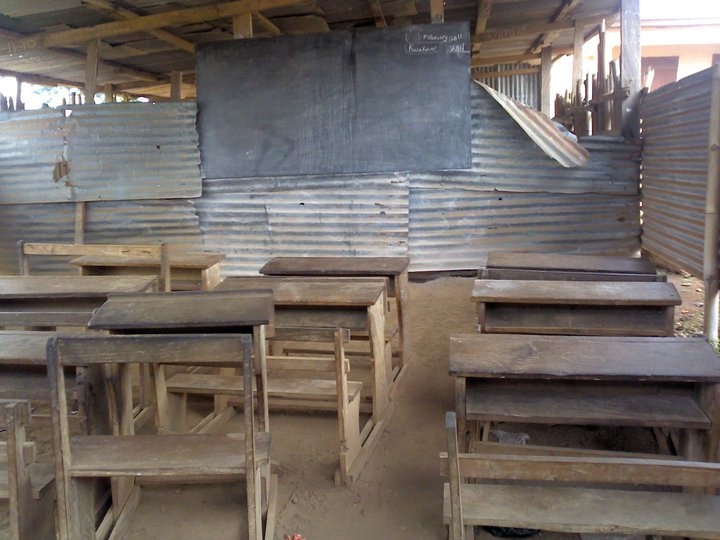 Step 1: Preparation
Kofi Annan Trade School
Only established in 2005
175 students (50 to a room)
Focus on skilled professions
No ICTs in use
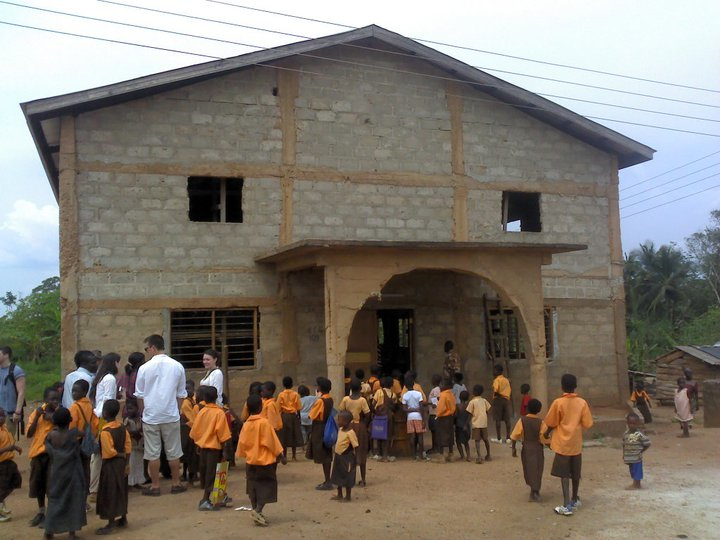 Step Two: Prepare the Computers
3 Computers (50 students/computer)
Choose a quiet room to set up
Provide security
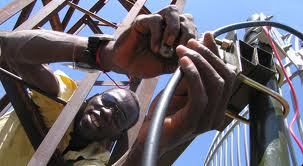 Step Two: Prepare the Computers
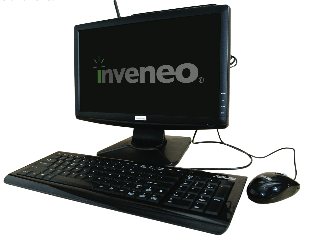 Things that need to be provided for:
Inveneo computer technologies
Tables and chairs
Virus protection software
Surge protection
Use Inveneo as a resource
Step Three: Education and Training
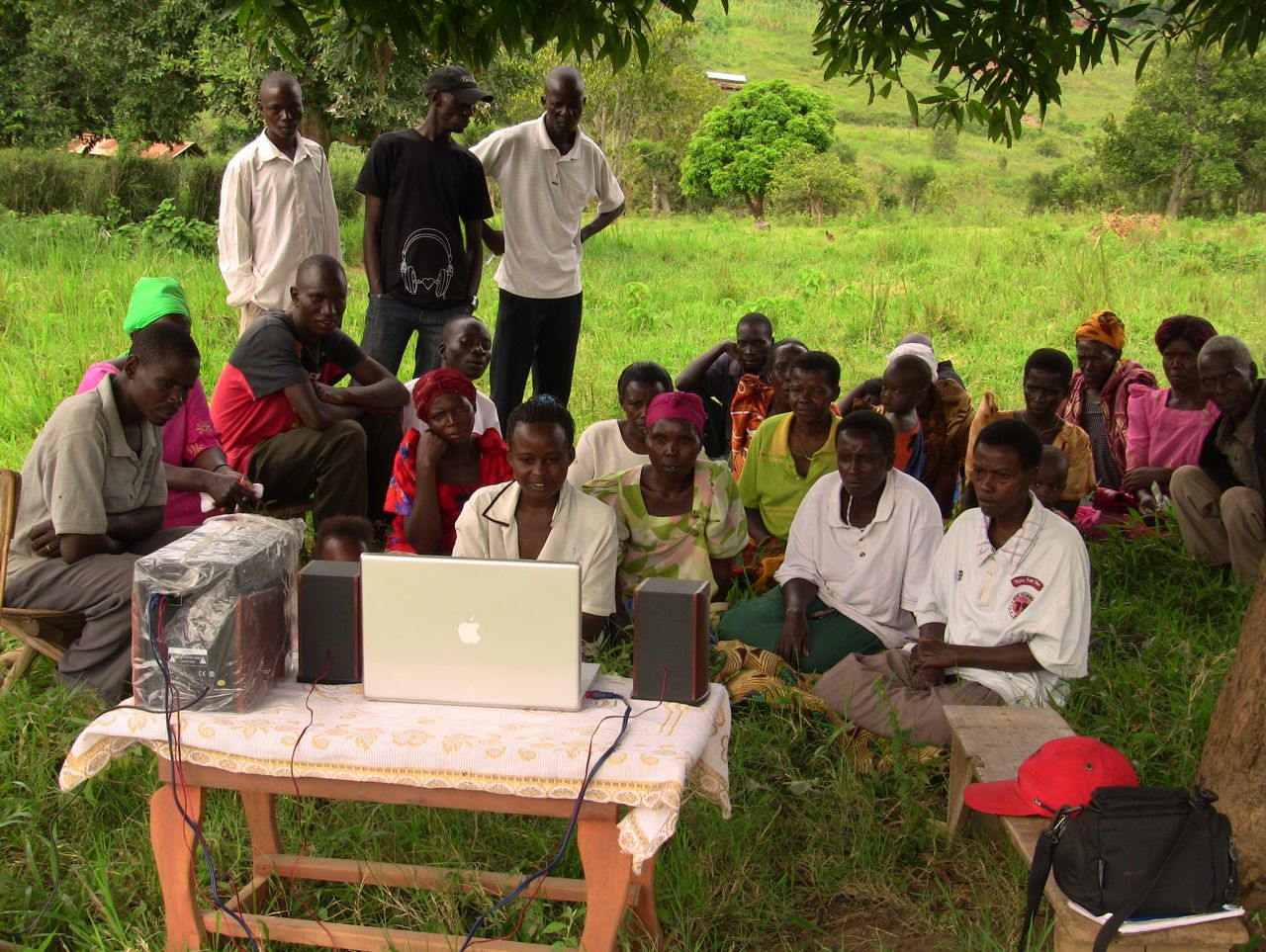 Educate teachers, students, and volunteers in the community
Step Three: Education and Training
Educating ourselves for implementation:
Week One: applied theory, technology
Week Two: solution deployment
Establish modes of communication for future
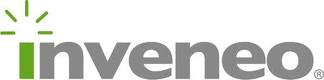 Step Three: Education and Training
Involve the rest of the community:
Community workshops/seminars
Explain technology as a teaching method
Night classes provided by the school
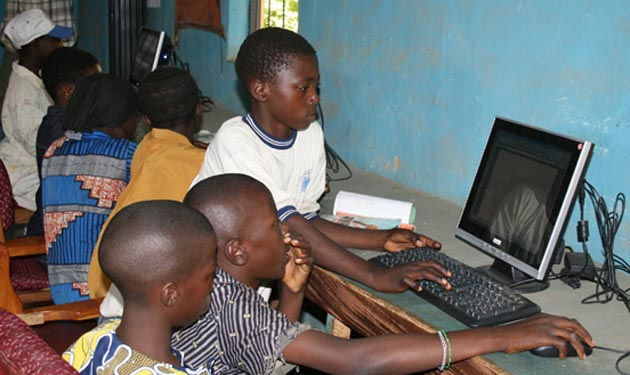 Step Four: Implementation into the Curriculum
Teachers need to understand OOG educational content
Coordinate lesson plans with Basic Education Certificate Examination
Yearly reevaluations of curriculum
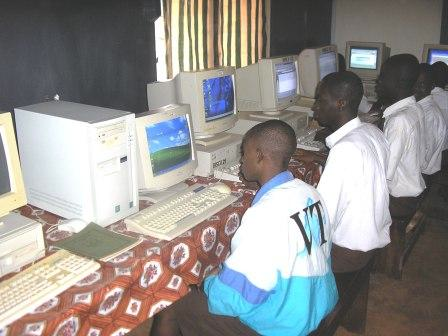 Budget
Project cost over 5 years: $5100
Budget
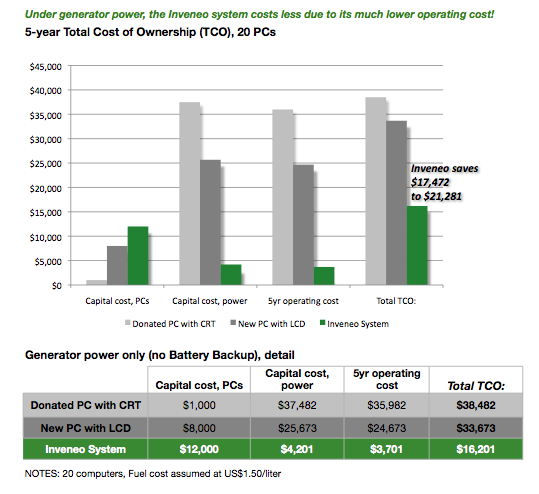 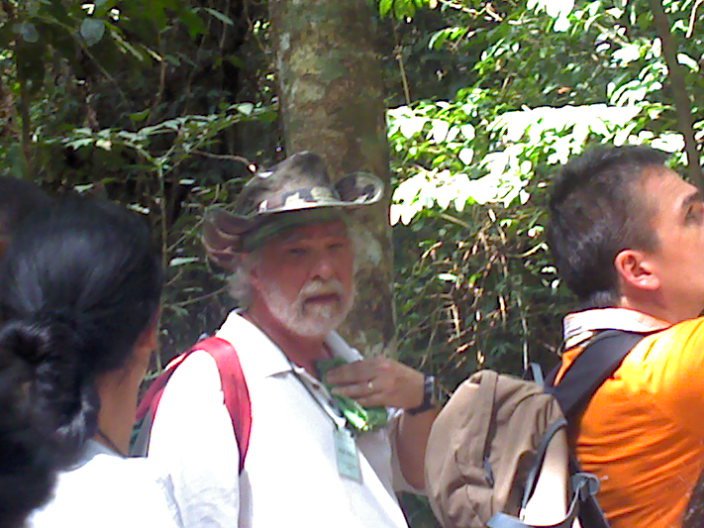 Conclusion
ICTs create new opportunities and supplement existing education 

Both short-term and long-term benefits for Ghana

IDEA will a have real impact at a very low cost